IMPROVING YOUR ACCESS TO GP SERVICES
WE ARE WORKING WITH LOCAL GP PRACTICES TO MAKE IT EASIER FOR YOU TO ACCESS THE CARE YOU NEED, 
WHEN YOU NEED IT - AND FROM THE RIGHT PROFESSIONAL. THIS MAY NOT ALWAYS BE A GP, BUT THE RIGHT PERSON FOR YOUR NEEDS.
What We've Done So Far
What We're Doing in 2025/26
We have introduced a number of changes over the past few years to help with access including:
Employed different clinicians as part of the practice team including Clinical Pharmacists, Social Prescribers and First Contact Physiotherapist for example
Provided more appointments
Cloud-based telephone system for better call handling 
Online consultations, giving you another way to contact us
Easier Contact by Phone 
Call-back option available, no need to wait on hold 
We are working to reduce our call queue waiting times
We are working together across practices and primary care organisations to provide additional appointments.
We will also be focusing on the areas highlighted in the boxes below:
Name the organization that supports your research.
What We're Doing in 2025/26
What We're Doing in 2025/26
Online Consultation
Care Navigation
Our team will guide you to the right support - whether by phone, in person, or online 
This may include booking an appointment with a GP, a member of our practice team, or signposting to services such as Community Pharmacy
Available Monday to Friday, 8am-6.30pm (excluding bank holidays) 
Clinical queries: response by end of next working day 
Non-clinical queries: response within 3 working days
Care Navigation
Continuity of Care for Complex Needs
Improving Your Access to GP Services
Sign Up for the NHS App 
The NHS App helps you to: 
Help you manage your appointments 
Order repeat prescriptions 
View parts of your GP health record 
Access trusted health information 

If you're aged 13 or over, speak to our reception 
team, join one of our digital support workshops or 
click on the link to get started : Sign up to the NHS APP
We listened to your feedback: continuity matters 
Some of our patients with complex health needs will get a named care team - These patients will be informed of their team 
Reviewing our appointments to ensure patients are seeing the right clinician at the right time
We Want to Hear From You!
In 2024, we:
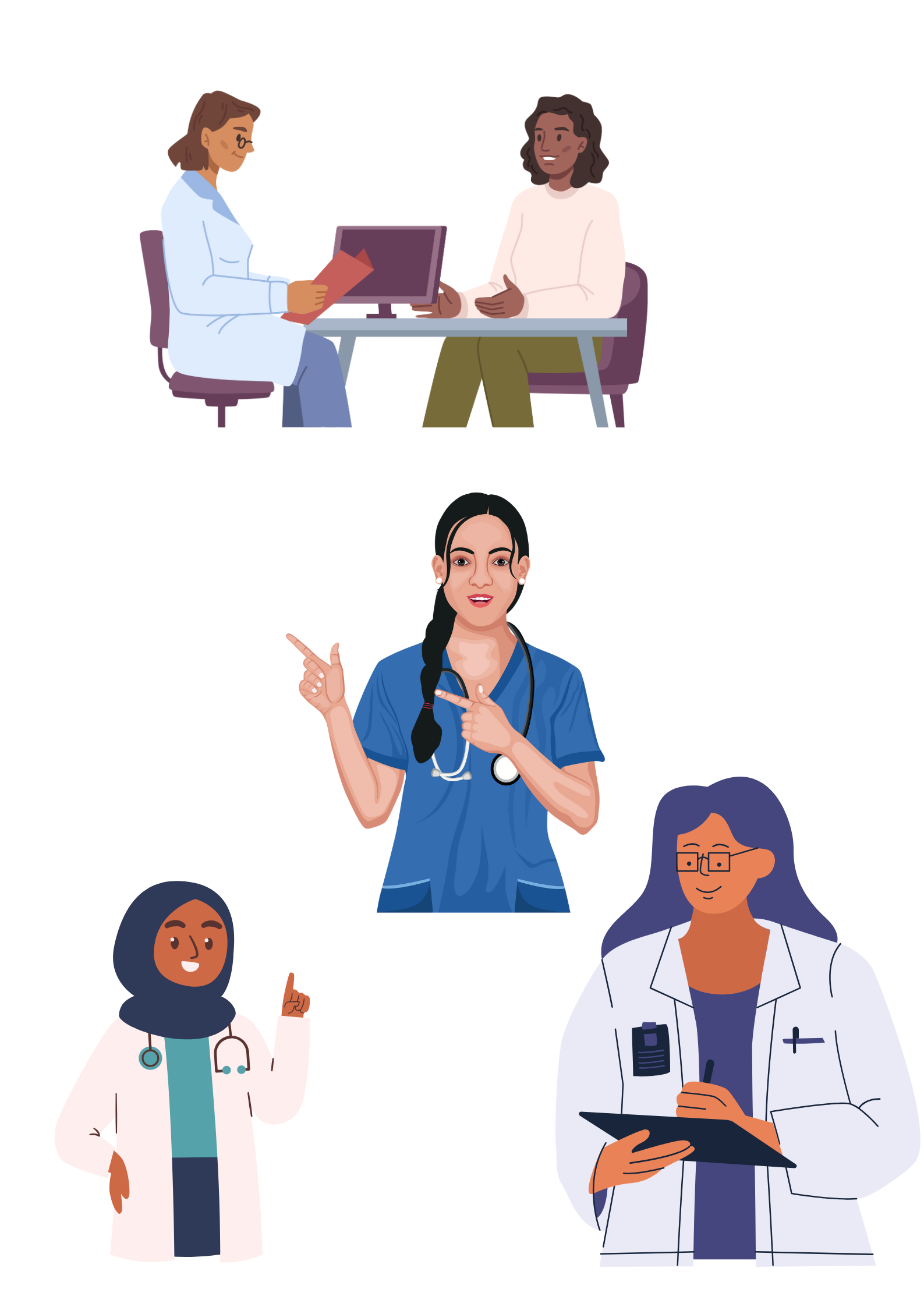 Ran a patient survey to gain your thoughts on access to GP services 
Held local face-to-face engagement events and a borough wide webinar
We're committed to improving with your help. We'll continue to involve you through: 
Patient Participation Group (PPG)  meetings 
Feedback via our practice website 
Local health engagement events
For 2025/26, we will:
Develop a new patient survey with your help through the Patient Participation Group (PPG)
Share the survey widely
Host another open engagement session – all welcome!
Thank you for helping us shape better GP services for our community.